Романтизм в музыке
Зародился в искусстве в конце XVIII- нач XIX веков.
Образы и настроения мечтательные, лирические, эмоциональные.
Характерны: контрастные сопоставления 
герой произведения – сам автор, одинок у героя нелегкая судьба, ведет трудную борьбу за существование
разлад с окружающей действительностью.

Композиторы-романтики обращались к народному творчеству – фольклору.
Важный источник для творчества - старинные сказания, легенды и предания, отсюда фантастические образы в произведениях.
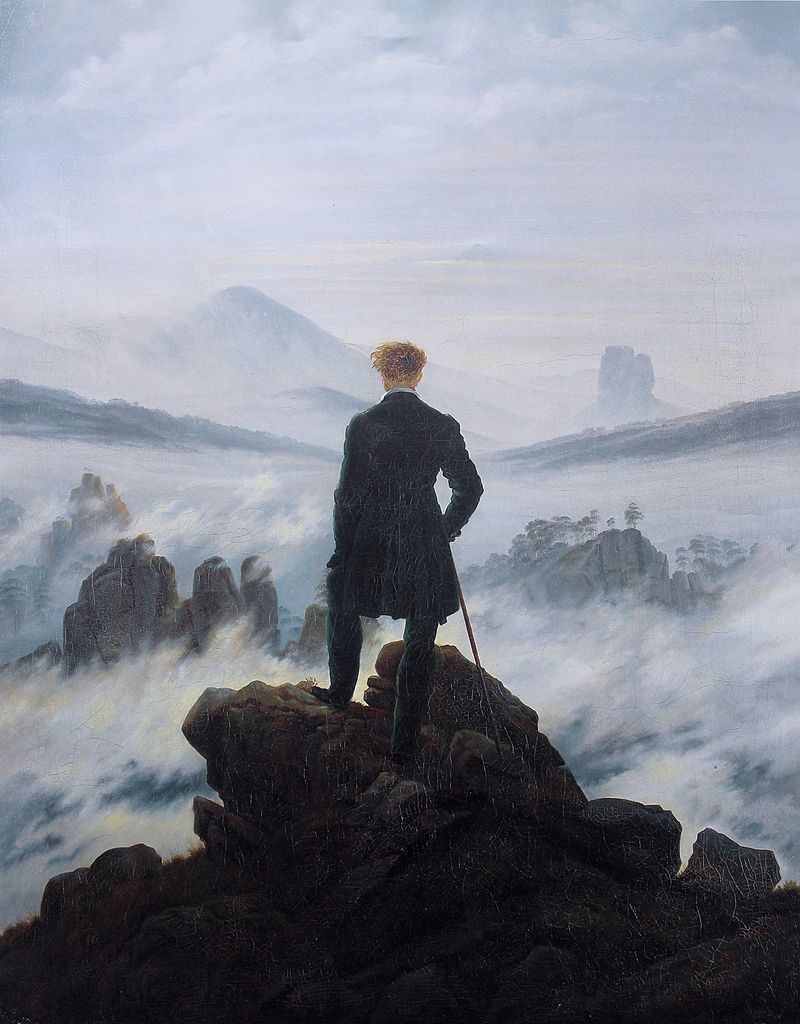 Жанры: опера
песня, которые объединялись в цикл
баллады
симфоническая поэма
фортепианные миниатюры: прелюдия, песня без слов, ноктюрн, экспромт, музыкальный момент, эти миниатюры, также объединены в цикл.

Намного увеличилась в музыке роль программности.  Программность – когда композитор раскрывает замысел произведения, дается название или эпитет.
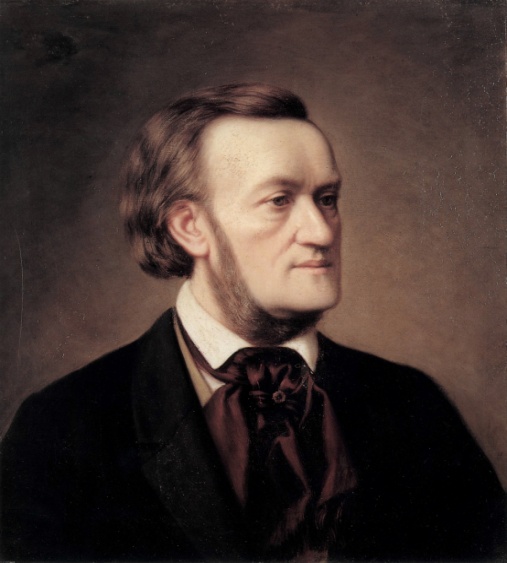 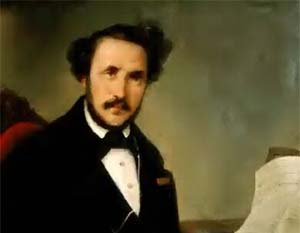 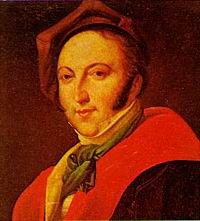 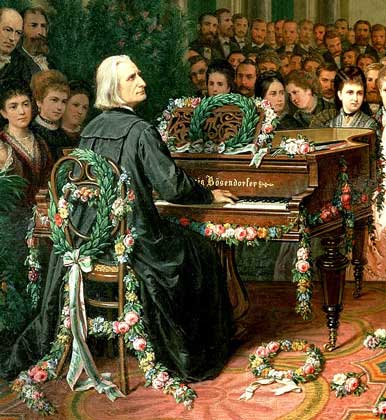 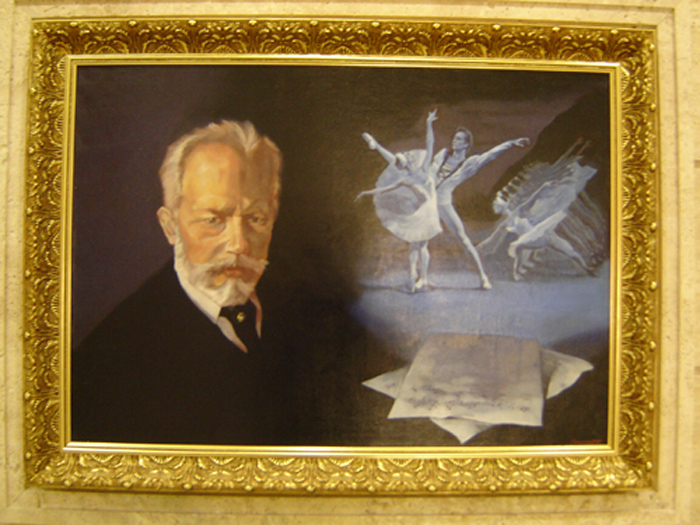